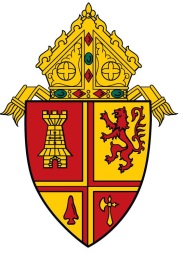 Courageously Living the Gospel
WELCOME – We have missed our gatherings,
and
THANK YOU for all you have done for your parish during these most challenging of times.
1
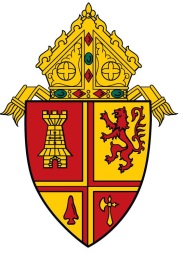 Aup Findings
2
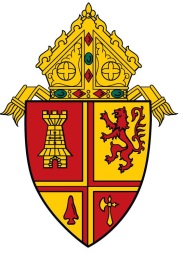 Aup findings
3
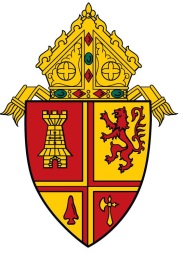 Aup findinggs
4
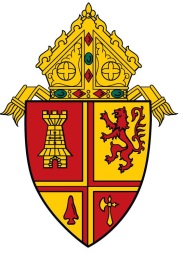 Aup findings
5
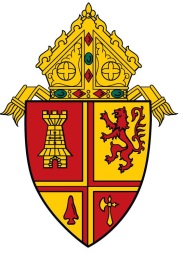 Restructuring of APA: Parish Survey
Parish Survey results from 57 parishes including Pastors, Associate Pastors, Business Managers/Bookkeepers, Lay Volunteers and other parish staff:
58% said goal is unachievable with current model.
45% don’t believe in the mission/where the $’s are going
Among the most mentioned objections to the current model:
The calculation is too confusing.
The DOSP budget is too high, not enough ministry.
6
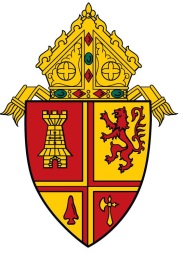 Proposed Parish Assessment: Parish Assessment Survey
Recommendations:
Cathedraticum
Voluntary Appeal to donors
7
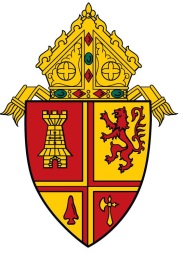 Proposed Parish Assessment: components
Cathedraticum
Shared Services
Catholic Ministry Appeal (CMA)
8
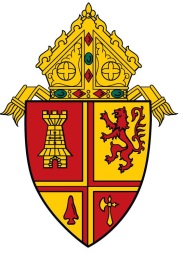 DOSP Annual Budget
Diocesan Leadership: $1.1 million
Administration: $2.1 million
Ministries: $7.0 million
Total budget is $10.2 million a reduction of $1.6 million.
9
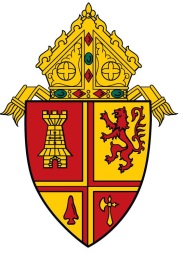 Proposed parish assessment: Cathedraticum
Definition:
A specified amount of money paid by parishes of a diocese  for the support of the bishop’s office and his ministries.
History:
In early Christianity, financing the bishop was tendered through custom rather than by canon law.
The earliest legislation seems to be a canon on the Second Council of Braga (572 AD) which decreed that parish churches were obliged to pay the cathedraticum.
10
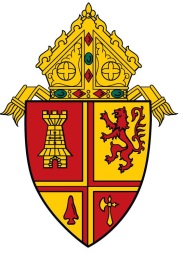 Proposed parish assessment: Cathedraticum
The Cathedraticum for the Diocese of St Petersburg starting July 1, 2022, is 2.0% of assessable revenue.
Assessable Revenue will be total offertory and donations less a deduction of up to $100,000 paid for support of Catholic schools.
11
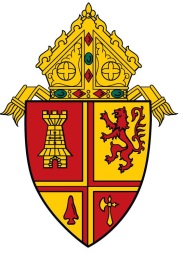 Proposed parish assessment: Cathedraticum
All offertory and donations must be recorded in one of the following revenue accounts (or subaccounts):
Offertory: Weekend - 4000
Offertory: Christmas – 4001
Offertory: Easter - 4002
Offertory: Holy Days - 4003
Offertory: Weekday Mass - 4004
Offertory: Special Masses – 4005
Building Fund & Maintenance Collection - 4012 
Donations - 4160
12
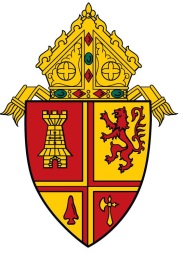 Proposed parish assessment: Cathedraticum
The school support deduction from assessable revenue is based on the following accounts:
School Assessment: Diocesan – 5210
School Support: Transfer to Schools – 5215
School Support: Tuition Assistance - 5220
13
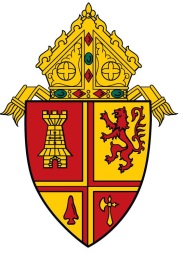 Proposed parish assessment: cathedraticum
The parish Cathedraticum invoice is to be paid monthly:
Each parish will “self” invoice based on 2.0% of total revenue from the 8 functional account codes. 
Payment is due by the 20th of the next month
As an example, the July 2022 Cathedraticum invoice payment is due no later than August 20, 2022.
14
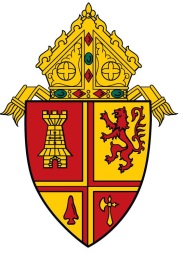 Proposed parish assessment: cathedraticum Calculation
See handout for sample calculation
15
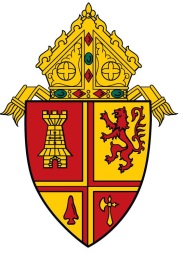 Proposed parish assessment: Shared services
Shared Services includes the Pastoral Center offices of:
Accounting and Finance
Building Services 
Construction Services
Human Resources
Other administrative offices and expenses
16
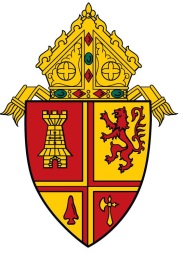 Proposed parish assessment: Shared services
Starting July 1, 2022:
4.0% of assessable revenue as explained on the cathedraticum slides will be invoiced to the parish.
Timeliness of recording revenue is important.
The parish will be invoiced monthly in arrears.
The August invoice will be based on July activity as detailed earlier.
17
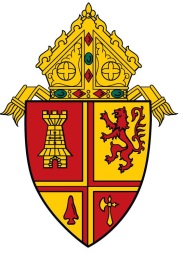 Proposed parish assessment: Shared services
Assuming favorable consideration by the Diocesan Finance Council and approval by the Bishop:
A $43 million fund will be established based on a loan from the Diocesan Savings & Loan.
The earnings from the fund will be used to cover the budgeted $2.1 million Shared Services cost.
Should there be a shortfall in the earnings of the fund, the parishes will be invoiced.
18
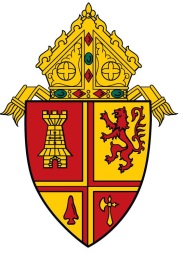 Proposed parish assessment: Catholic ministries appeal
What will it pay for?
Ministries of the larger Church including: 
Evangelization
Faith Formation
Other spiritual ministries of the Church
19
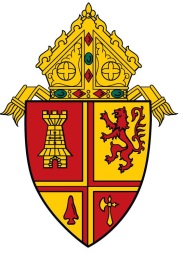 Proposed parish assessment: Catholic ministries appeal
The goal for the CMA is $7.1 million:
Goal for each parish will be 14.0% of assessable parish offertory revenue
No administration or overhead is included
It is a best effort campaign
The difference from the prior method is that the parish is not liable for any shortfall
20
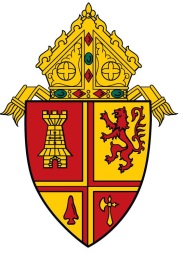 Payroll Controls
Payroll administrators have the ability to enter new employees and change pay rates.  
Policy requires that changes only be made when approved by the pastor, principal, etc., but administrators still have system access that allows them to enter new employees and make rate changes.
The Pastoral Center will report all new employees and all pay rate changes to each pastor, principal, etc. every month within which they occur at the entity.
21
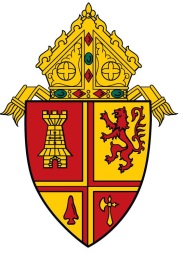 Payroll Administration
Clergy salary changes are effective July 1, 2021.
Beware of any emails requesting direct deposit changes
Always verify verbally with the employee and ask for a void check or bank spec sheet.
Pension:
We must have hours recorded for all employees who received wages during our current plan year (July 1, 2020 through June 30, 2021). 
Please have any missing hours updated prior to your last check date in June.
22
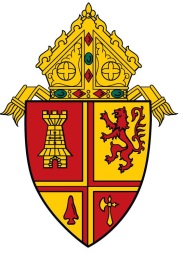 IRS Form 1099-NEC
GENERAL RULE: Nonwage payments (payments not qualifying for reporting on Form W-2) of $600 or more in a calendar year must be reported on Form 1099.
23
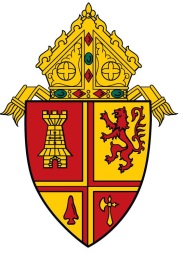 IRS Form 1099-NEC
Exceptions:
Vendors who provide a signed Form W-9 with their FEIN attesting they are exempt from Form 1099 Reporting (e.g. corporations).
Employee reimbursements paid under a qualified accountability plan (i.e. with proper documentation).
24
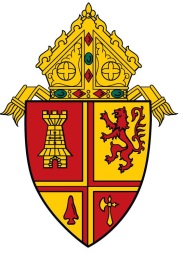 Who are 1099 vendors?
Per IRS Guidance:
Q: Who qualifies as a “1099 Vendor”?
A: Vendors who:
Are not employees and do not receive a Form W-2.
Are not treated like employees.
Are not supervised by the reporting entity.
Have an investment in their business.
Have multiple clients/customers.
Pay self-employment taxes.
1099 Vendors must provide a signed Form W-9 with their TIN.
25
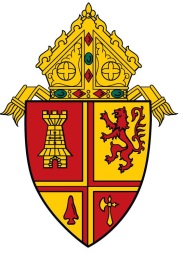 Who are 1099 vendors?
According to the IRS, evidence falls into 3 categories:

Behavior Control

Financial Control

Type of Relationship
26
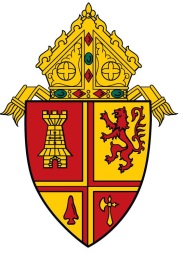 Who are 1099 vendors?
Behavior Control:
Subject to instruction:
When and where to do the work.
What tools or equipment to use.
What workers to hire or to assist with the work.
Where to purchase supplies and services.
What work must be performed by a specified 	individual. 
What order or sequence to follow.
27
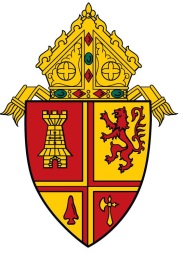 Who are 1099 vendors?
Behavior Control:
Employer has the right to control how the work is achieved.
Training provided by the business to the worker (regarding work methods, not orientation to the organization).
28
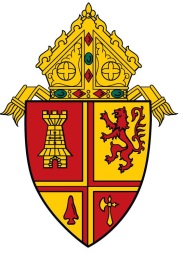 Who are 1099 vendors?
Financial Control:
Extent of unreimbursed business expenses.
Extent of worker’s investment.
Extent to which the worker makes their services available to others in the market/business world
How the business pays the worker (hourly wages or salary vs. flat fee for service or time and material.
Ability to achieve a profit or loss.
29
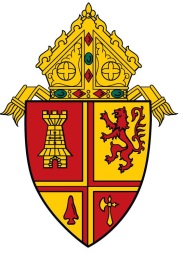 Who are 1099 vendors?
Type of Relationship:
Written contracts.
Employee benefits for the worker?
Permanence of the relationship:
Specific time period or project = Contractor
Continue indefinitely = Employee
Extent to which services performed by the worker are a key aspect of the regular business of the entity.
30
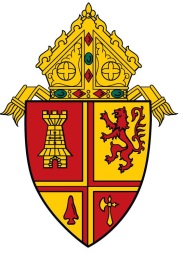 Who are 1099 vendors?
Difficulty in Applying IRS Rules:
Musicians – regular and occasional.
Lawn & landscaping vendors.
31
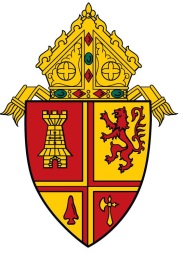 IRS Form 1099-NEC
Penalties:
$50 per information return if you correctly file within 30 days of the due date; maximum penalty $545,500 per year ($191,000 for small businesses).
$100 per information return if you correctly file more than 30 days after the due date but by August 1; maximum penalty $1,637,500 per year ($545,500 for small businesses).
$270 per information return if you file after August 1 or you do not file required information returns; maximum penalty $3,275,500 per year ($1,091,500 for small businesses).

$270 x 50 vendors = $13,500 each year not reported
32
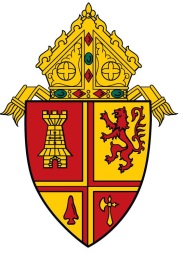 IRS Form 1099-NEC
Q: How do I make it work?
A: No payments should be made to a vendor without a 	completed, signed, W-9 on file.

“I am ready to cut your check, but I need a W-9.”

“I can give them a check, Father, but I need a W-9 first.”

“I understand we don’t expect to pay them $600, but I need a W-9 and if we don’t pay them $600 we won’t give them a 1099.”
33
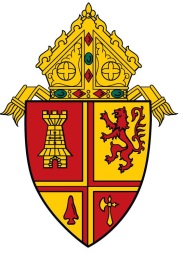 IRS Form 1099-NEC
CORRECTING PARISHSOFT 1099 VENDOR FILES
Find the Vendor
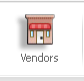 Enter the Vendor Name in Quick Find
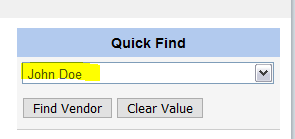 34
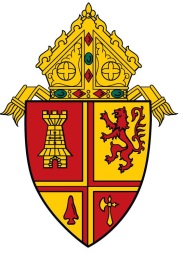 IRS Form 1099-NEC
Choose 1099/Checks Option
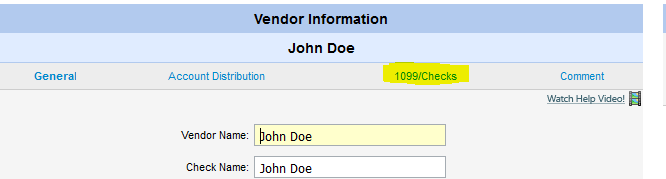 Check “Print 1099 for this vendor” box
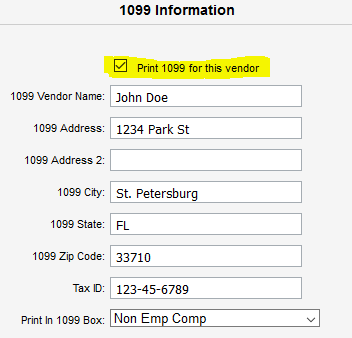 35
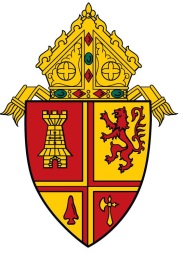 Mass stipends
34.7% of Mass Stipend accounts had noncompliant activity other than:
Deposits
Account transfers to the operating account
Bank service fees 
19.4% of Mass Stipend payments were not reflected on either a Form W-2 or 1099
Per diocesan policy no payments are to be made to individuals from the Mass Stipend account.
The key to controlling Mass Stipend accounts is reconciling the Mass Book unsaid Masses to the bank stipend account regularly.
36
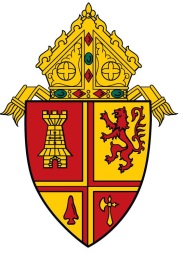 Revenue recording
All offertory deposits must be recorded within 24 hours of deposit.

Electronic Giving:
ACH giving
Control of documentation is a must
Other electronic giving platforms
Record revenue on the date of the gift not the day of deposit
All giving platforms provide a list of individual giving by donor
Different credit card processing times make giving difficult to track
37
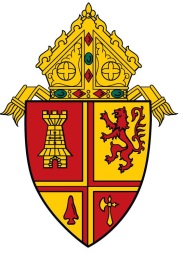 Revenue recording
To record electronic offertory giving:
38
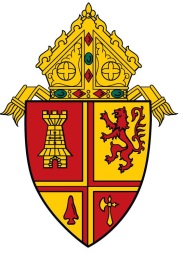 Accounting & Finance Assistance
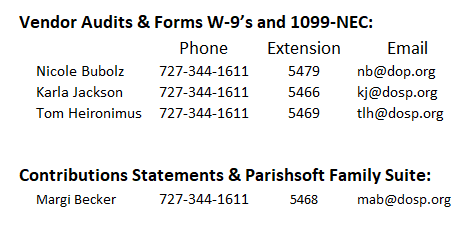 39